4.6.2020.
4.c
Hrvatski jezik
Pripremila sam vam listić, u prilogu je. SRETNO !
PID
Danas ćemo naučiti malo više o Nacionalnim parkovima. 

Pogledaj video NACIONALNI PARKOVI
PID
PID
PID
RIJEŠI LISTIĆ. LISTIĆ MOŽEŠ PREPISATI ILI ISPRINTATI.
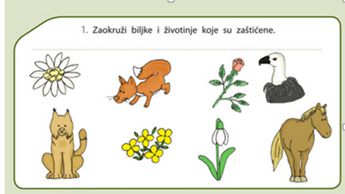 MATEMATIKA
U PRILOGU JE LISTIĆ ZA MATEMATIKU. POKUŠAJ GA RIJEŠITI.